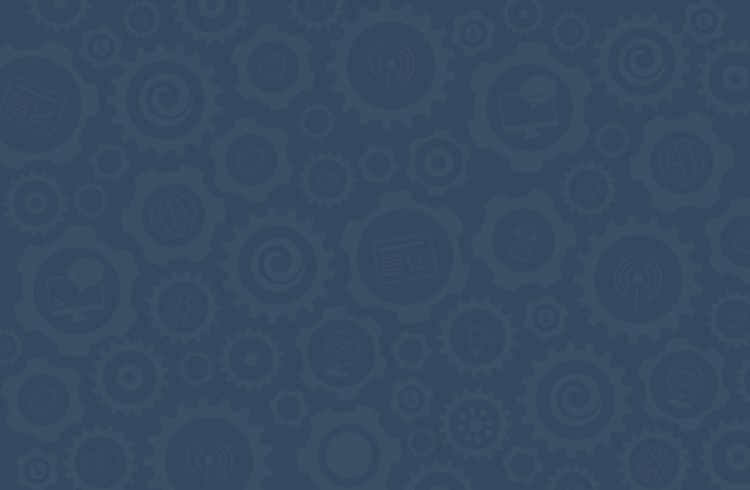 How to Successfully Navigate the 2020 
Long Island 
Real Estate Market
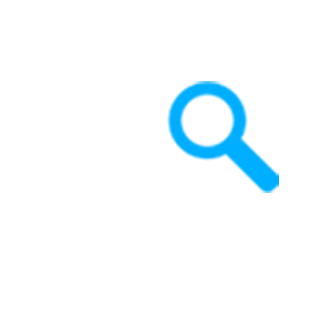 The session will begin promptly at 12 o’clock
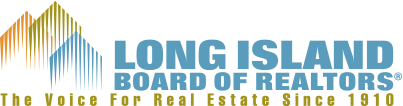 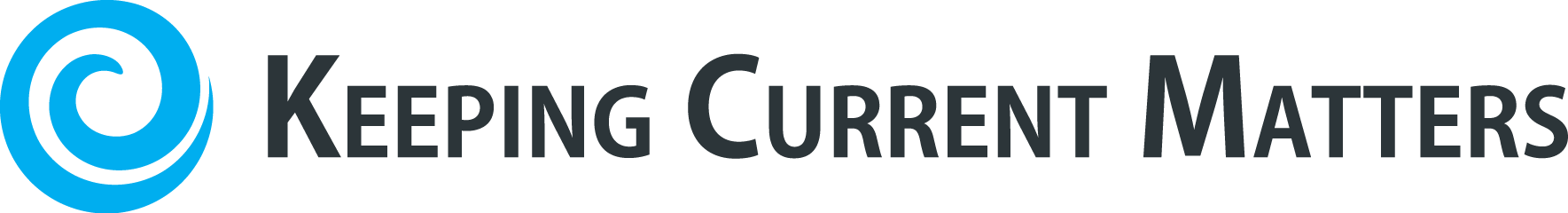 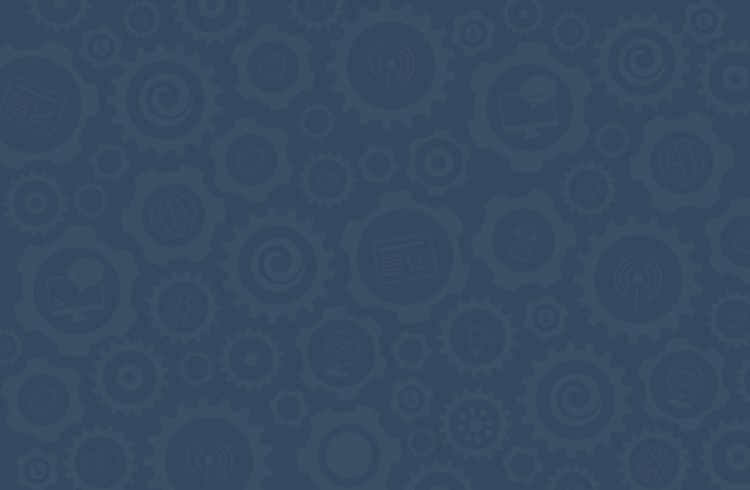 How to Successfully Navigate the 2020 
Long Island 
Real Estate Market
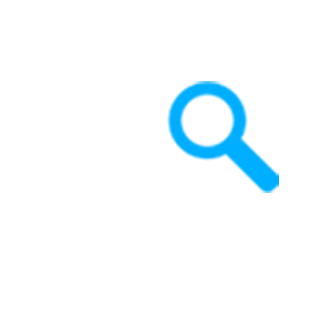 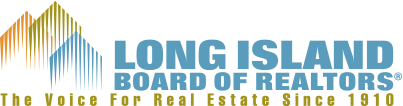 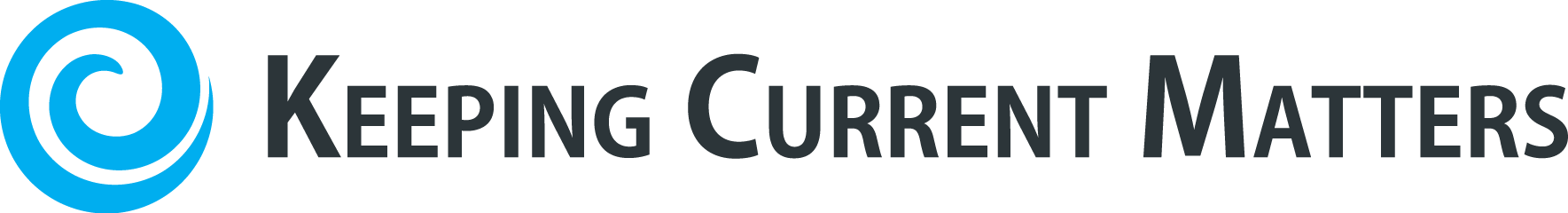 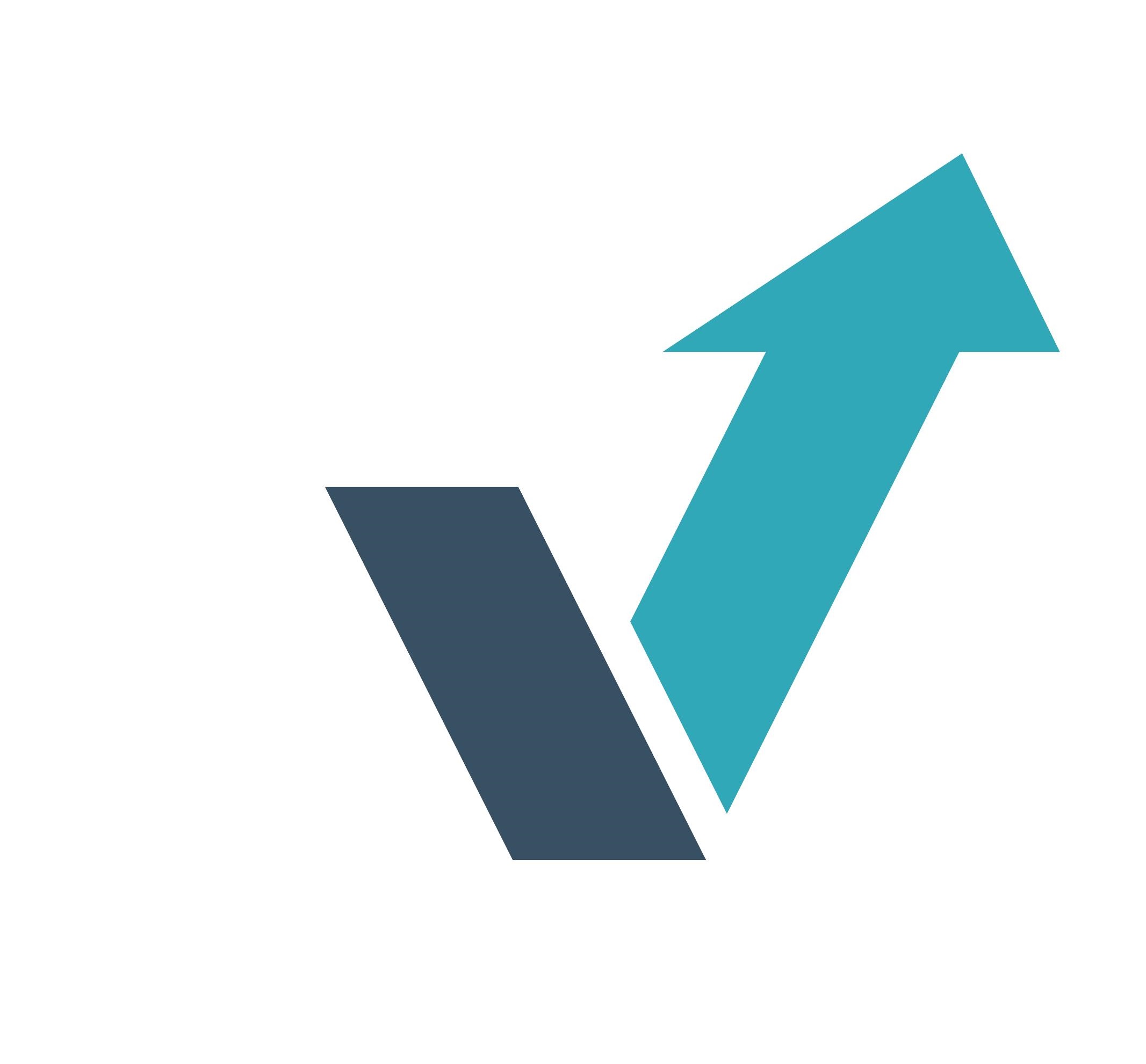 When is the economy going to recover?
Check Mark
Tick
‘W’
“The Flying W”
‘U’
‘V’
Nike Swoosh
L
1. Business Science – How has the economy rebounded from similar slowdowns in the past?

2. Health Science – When will COVID-19 be under control? Will there be another flareup of the virus this fall?

3. Social Science – After businesses are fully operational, how long will it take American consumers to return to normal consumption patterns? (Ex: going to the movies, attending a sporting event, or flying).
Zillow - “During epidemics such as the 1918 influenza or the 	2003 SARS outbreaks, economic activity fell sharply during the 	epidemic 	but snapped back quickly once the epidemic was 	over.”

	John Burns Consulting - “Historical analysis showed that 	pandemics are usually V-shaped (sharp recessions that recover 	quickly enough to provide little damage 
	to home prices).”

	Harvard Business Review – “V-shapes monopolize the 	empirical 	landscape of prior shocks, including epidemics such 	as SARS, the 1968 H3N2 flu, 1958 H2N2 flu, and 1918 Spanish 	flu.”
Major financial institutions are 
calling for a ‘V’ shaped recovery
2020 GDP
0%
-4.8*
-4.8%*
*Q1 GDP Advance Estimate BEA.gov
Quarter 2
Quarter 3
Quarter 1
Quarter 4
[Speaker Notes: https://www.goldmansachs.com/insights/pages/gs-research/us-daily-20-mar-2020/report.pdf
https://www.jpmorgan.com/global/research/fallout-from-covid19
https://www.marketwatch.com/story/morgan-stanley-releases-new-forecast-showing-us-economy-may-drop-as-much-as-38-2020-04-03
https://olui2.fs.ml.com/Publish/Content/application/pdf/GWMOL/ME-cio-weekly-letter.pdf
https://www08.wellsfargomedia.com/assets/pdf/commercial/insights/economics/monthly-outlook/forecast-update-20200325.pdf]
“Although the uncertainty of the crisis means forecasts of economic activity are more unclear than usual, we expect that most of the economic damage from the virus will be contained to the first half of the year. Going forward, we should see a recovery starting in the second half of 2020.”
Sam Khater
 Chief Economist at Freddie Mac
[Speaker Notes: http://www.freddiemac.com/fmac-resources/research/pdf/April_2020_Forecast_Press_Release.pdf]
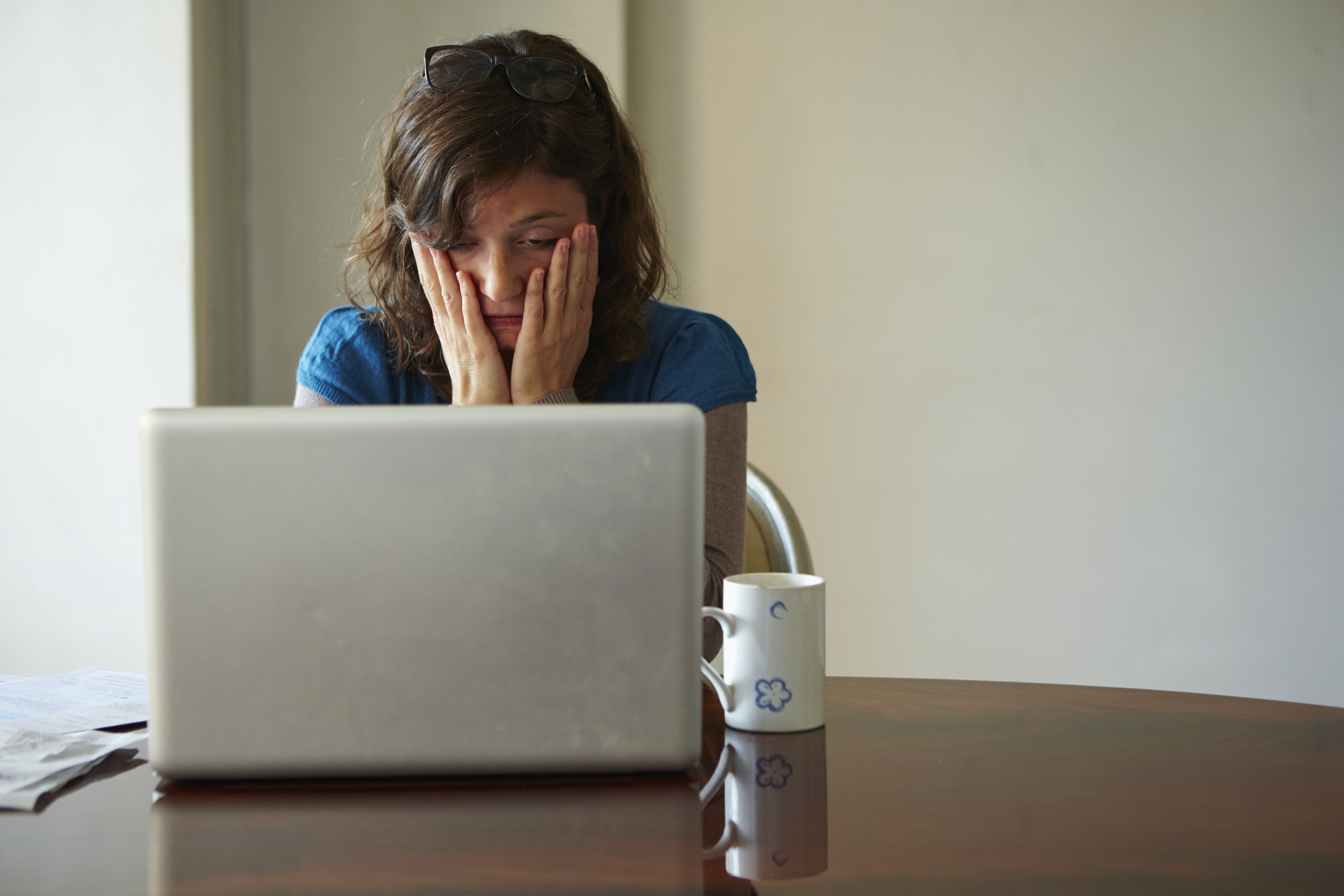 Is this going to be 2008 all over again?
Annual Home Price Appreciation
The 6 years leading up 
to the housing crash
The last 6 years
Black Knight
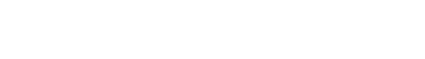 [Speaker Notes: https://www.blackknightinc.com/black-knights-december-2019-mortgage-monitor-2/]
Months Inventory of Homes for Sale
2010
Buyers’ 
Market 
(> 7 Months)
2008
2007
2006
Neutral Market (6-7 Months)
Sellers’ 
Market 
(< 6 Months)
1999
Today
NAR
[Speaker Notes: nar.realtor
https://www.nar.realtor/topics/existing-home-sales
https://www.nar.realtor/newsroom/existing-home-sales-jump-6-5-in-february]
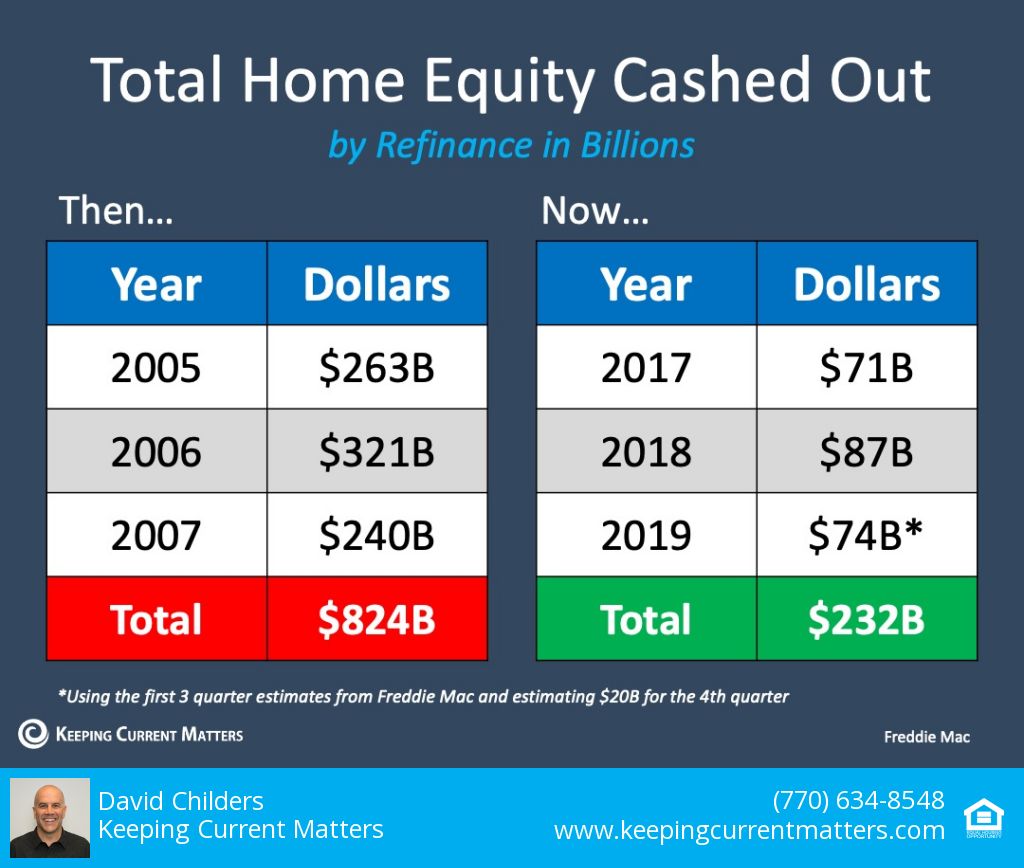 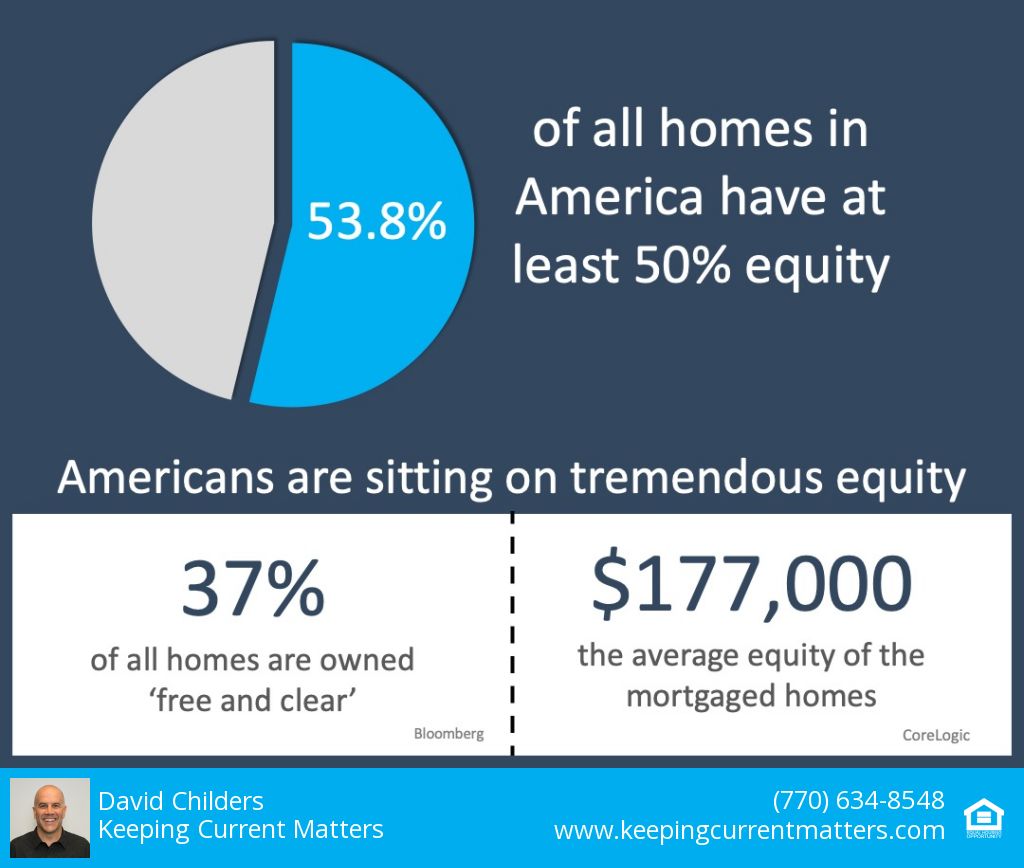 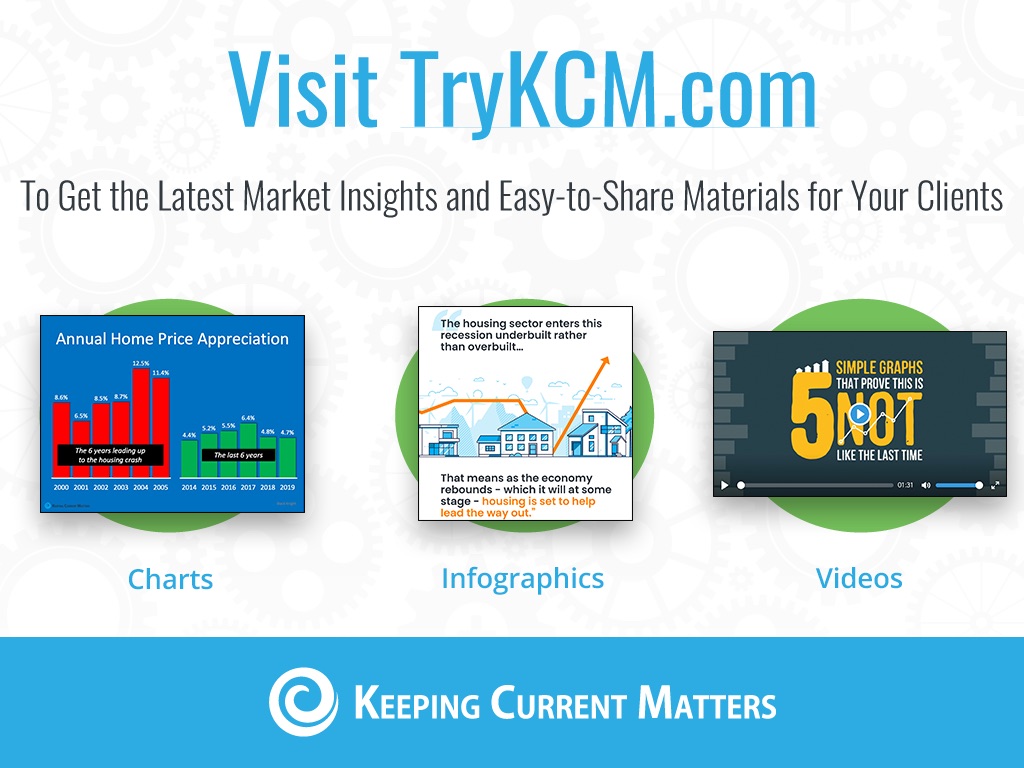 “Many still bear scars from the Great Recession and may expect the housing market to follow a similar trajectory in response to the coronavirus outbreak. But, there are distinct differences that indicate the housing market may follow a much different path. While housing led the recession in 2008-2009, this time it may be poised to bring us out of it.”
Mark Fleming
Chief Economist at First American
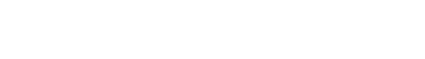 [Speaker Notes: https://blog.firstam.com/economics/why-the-housing-market-may-weather-coronavirus-impact-better-than-the-great-recession]
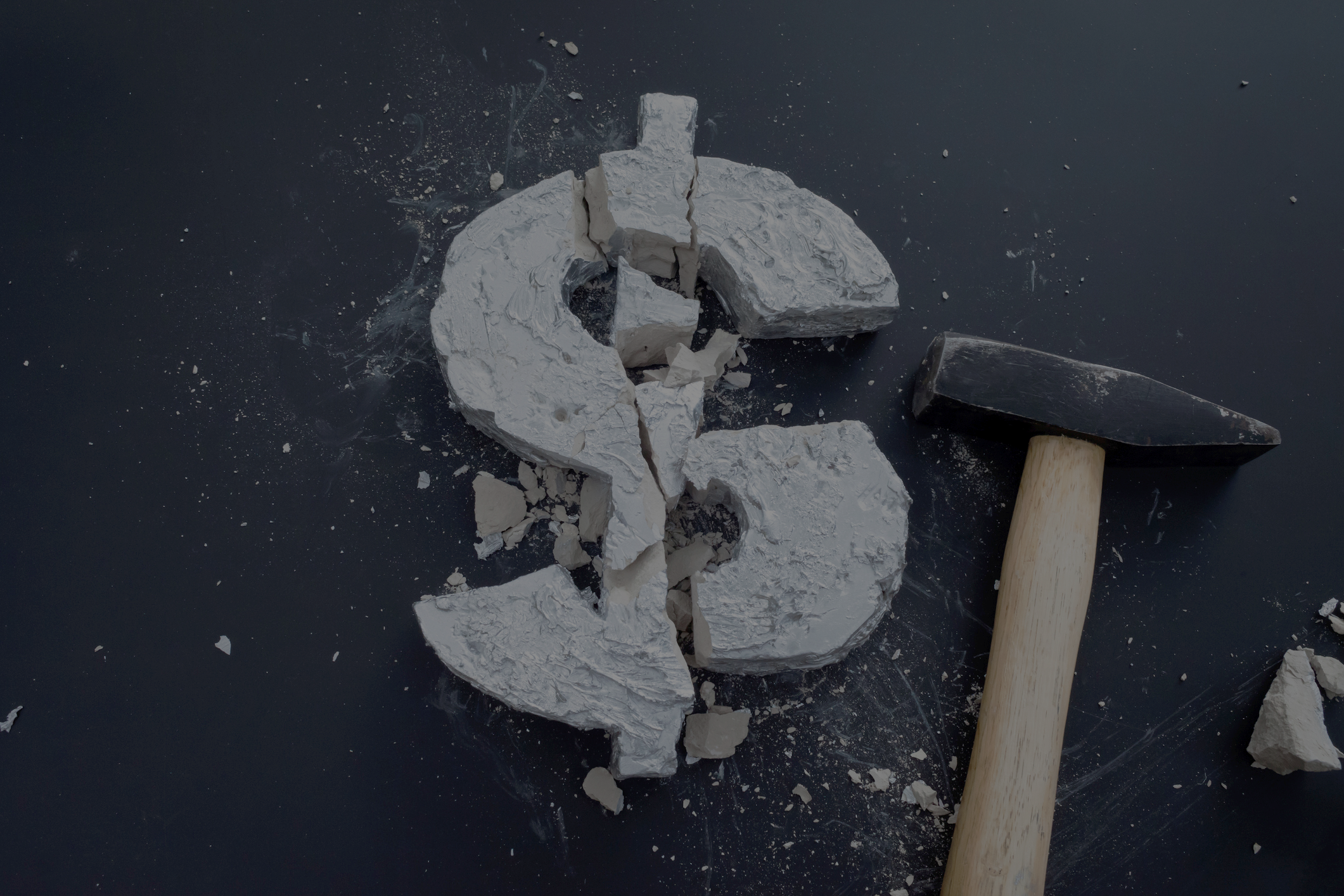 Recession DOES NOT Equal Housing Crisis
HOME PRICE CHANGE 
During Last 5 Recessions
CoreLogic National Home Price Index
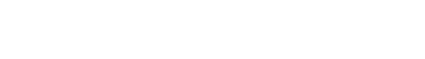 [Speaker Notes: https://www.corelogic.com/blog/2019/03/housing-recessions-and-recoveries.aspx]
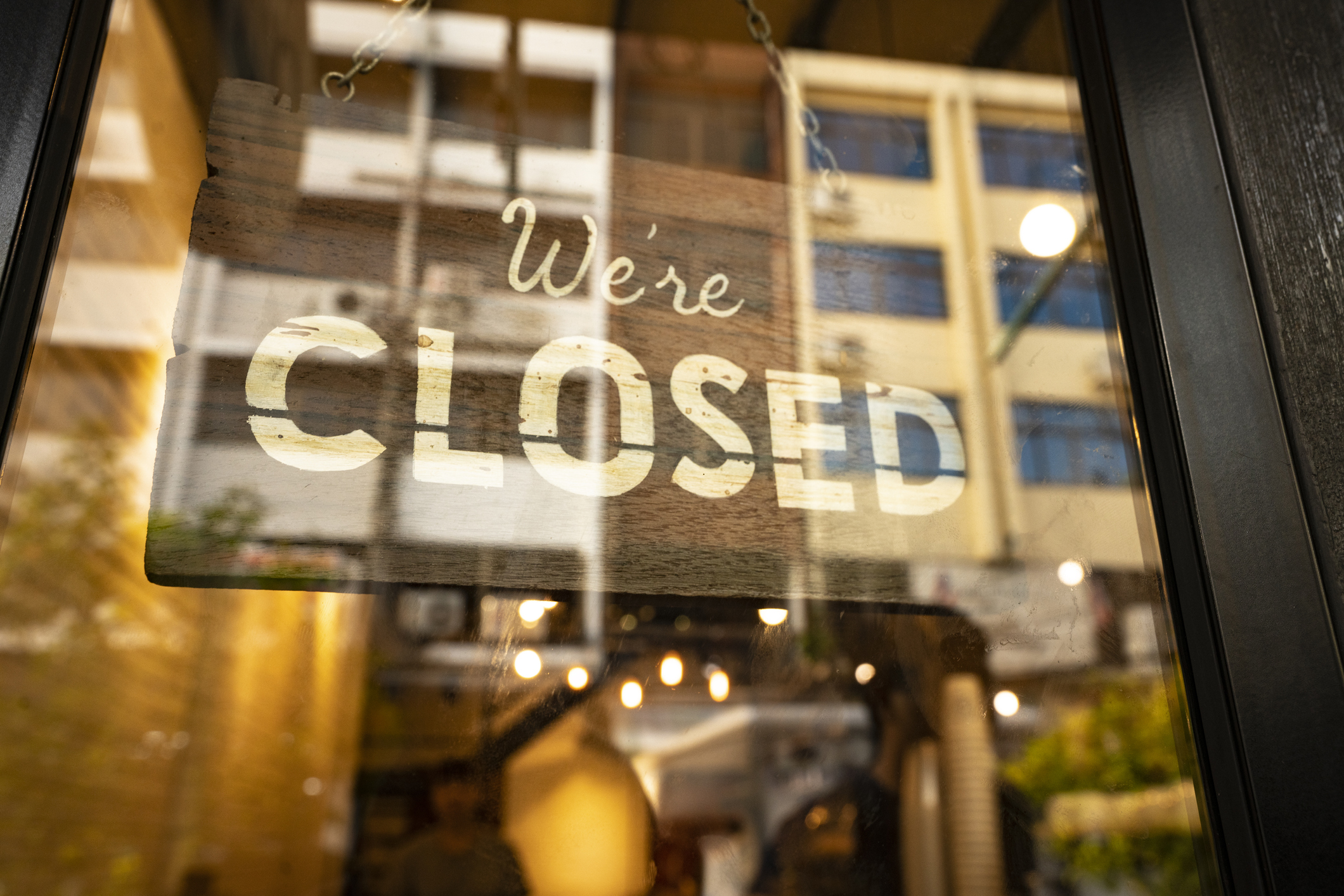 What about all the job losses?
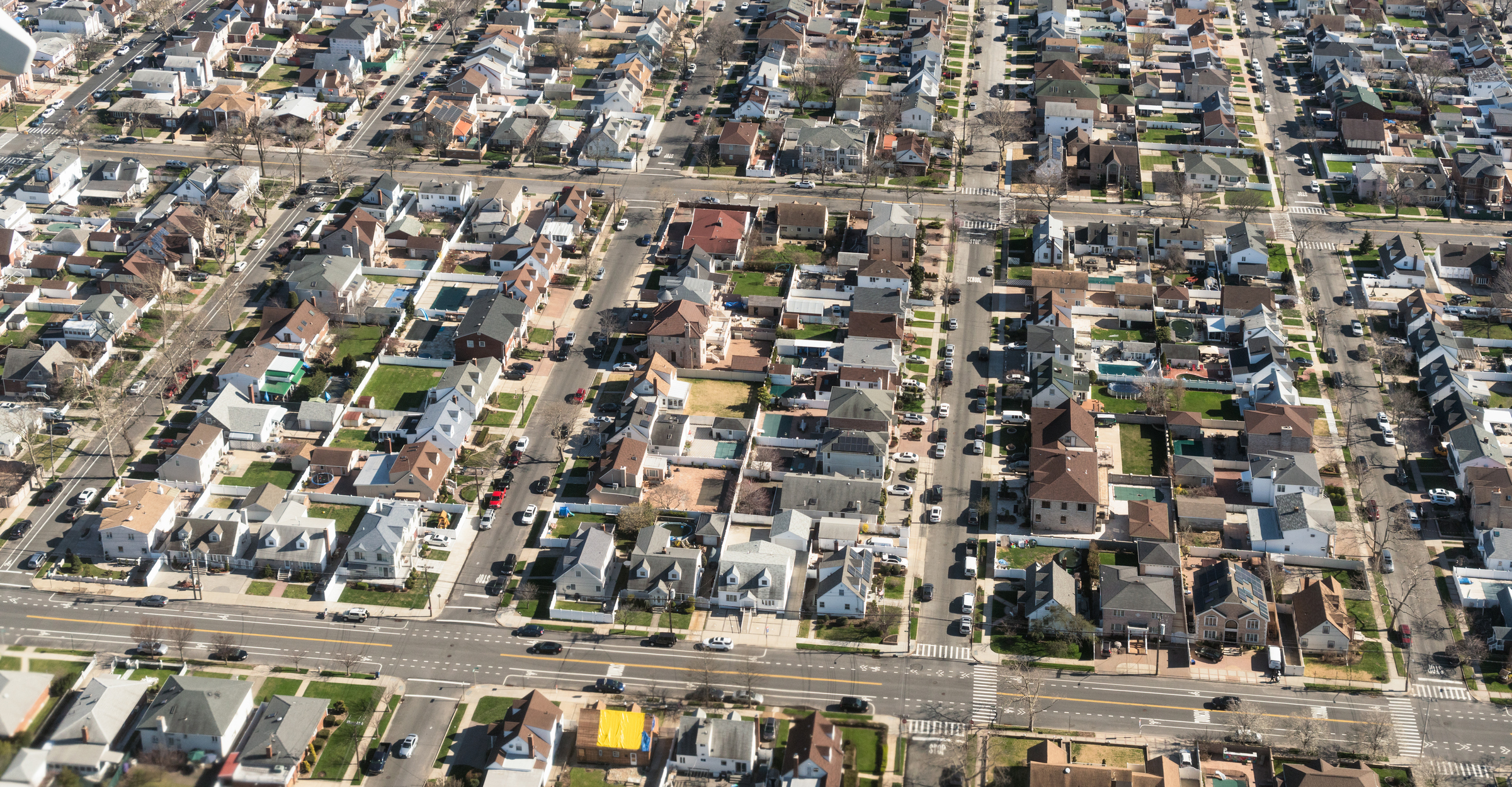 The Biggest 
Threat
Impact of COVID-19 to Real Estate Showings in North America
Last 3 weeks
Weekly showings normalized to the first calendar week of January, 7-day moving average.
ShowingTime
[Speaker Notes: https://www.showingtime.com/impact-of-coronavirus/]
Impact of COVID-19 to Real Estate Showings in New York
National
Weekly showings normalized to the first calendar week of January, 7-day moving average.
New York
ShowingTime
[Speaker Notes: https://www.showingtime.com/impact-of-coronavirus/]
“We note that inventory as a percent of households sits at the lowest level ever.”
‘Z’ Report
[Speaker Notes: www.zelmanandassociates.com (subscription required)]
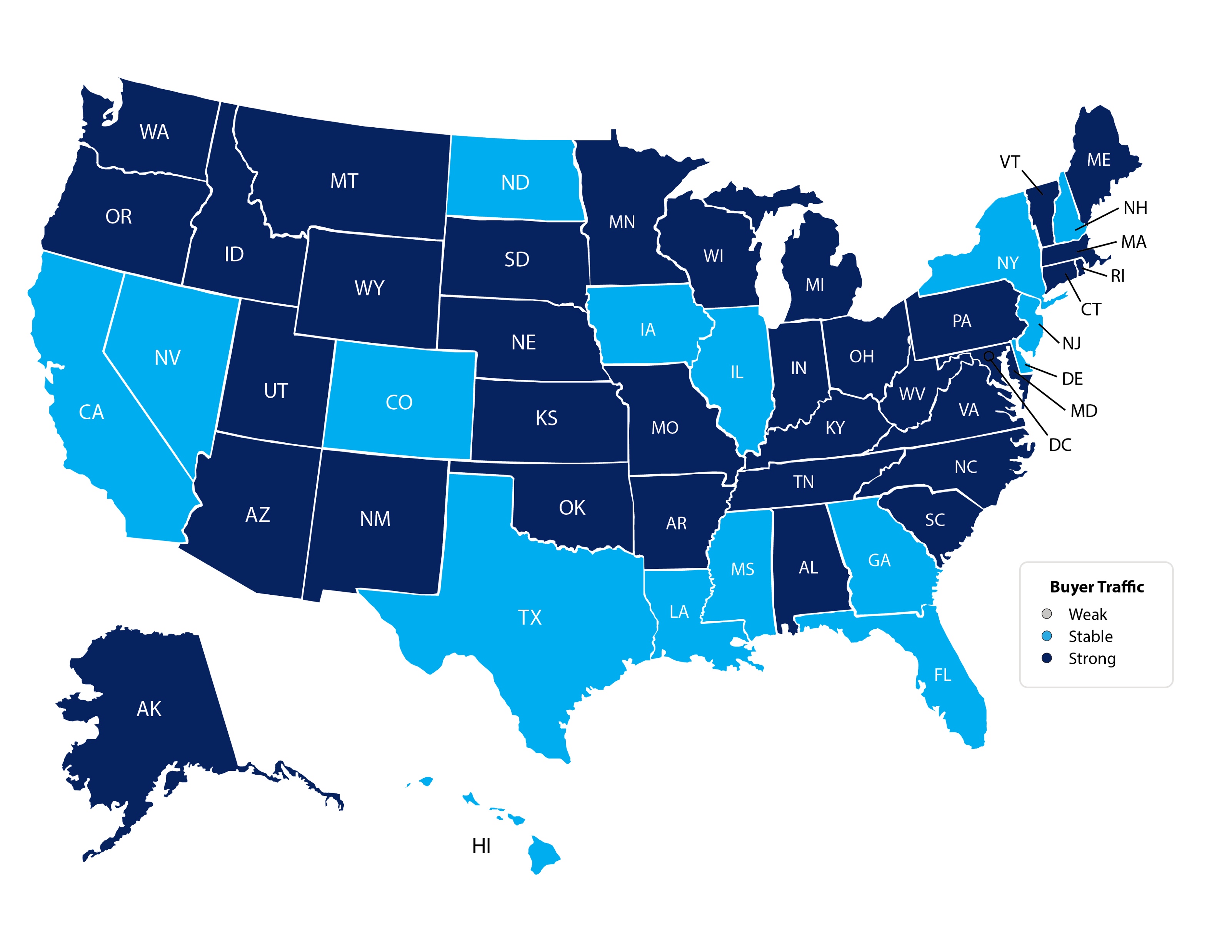 March Buyer Traffic Index
NAR
[Speaker Notes: https://www.nar.realtor/research-and-statistics/research-reports/realtors-confidence-index]
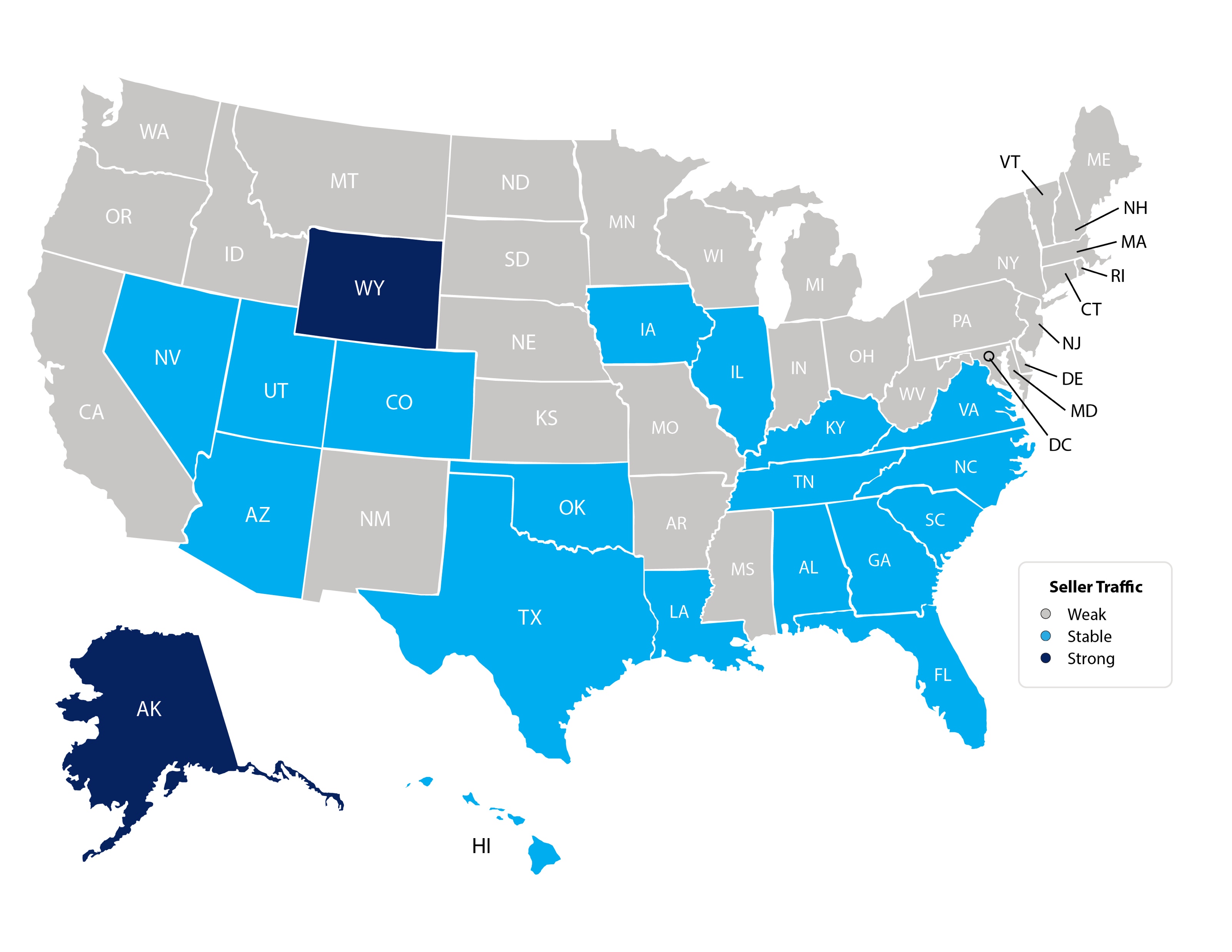 February Seller Traffic Index
NAR
[Speaker Notes: https://www.nar.realtor/sites/default/files/documents/2020-02-realtors-confidence-index-03-20-2020.pdf]
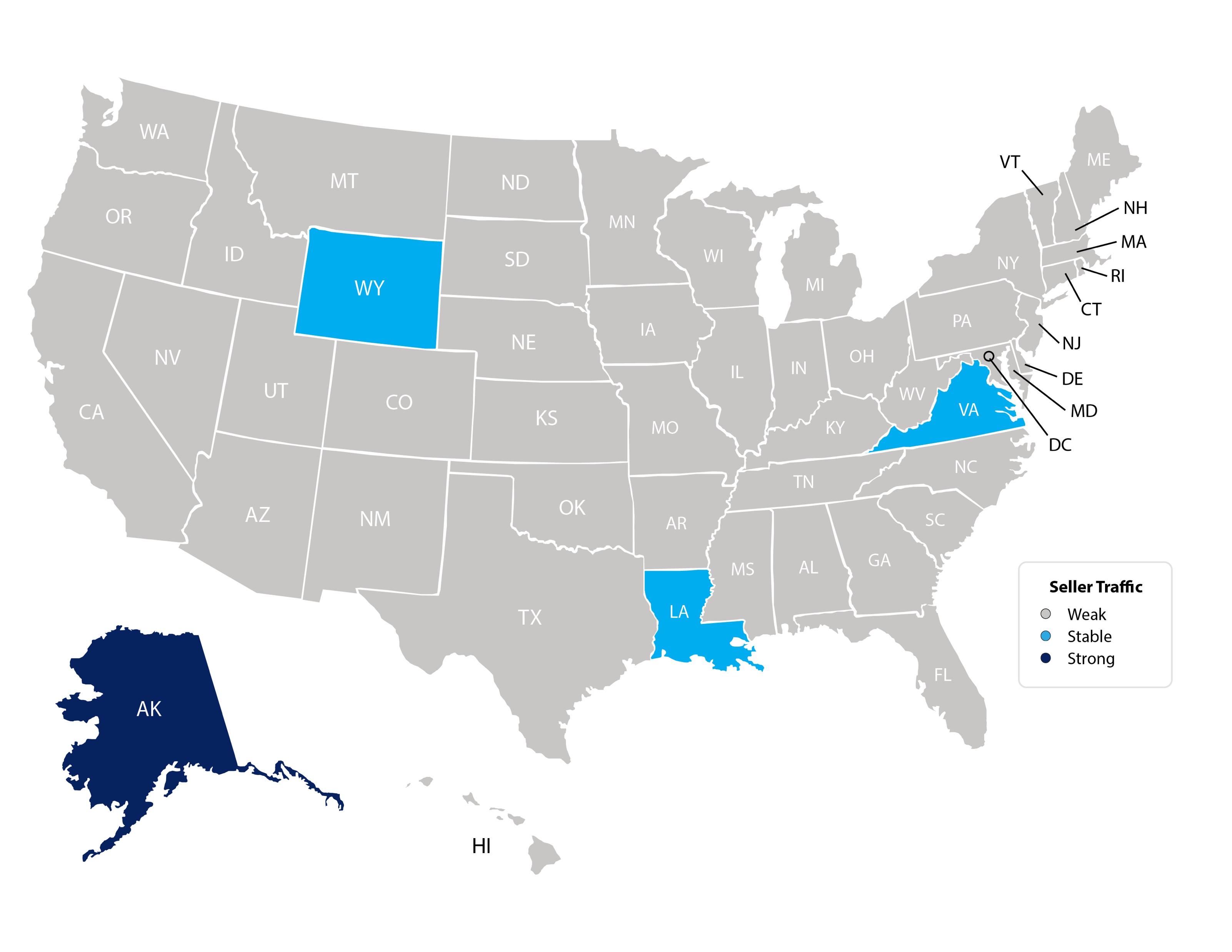 March Seller Traffic Index
NAR
[Speaker Notes: https://www.nar.realtor/research-and-statistics/research-reports/realtors-confidence-index]
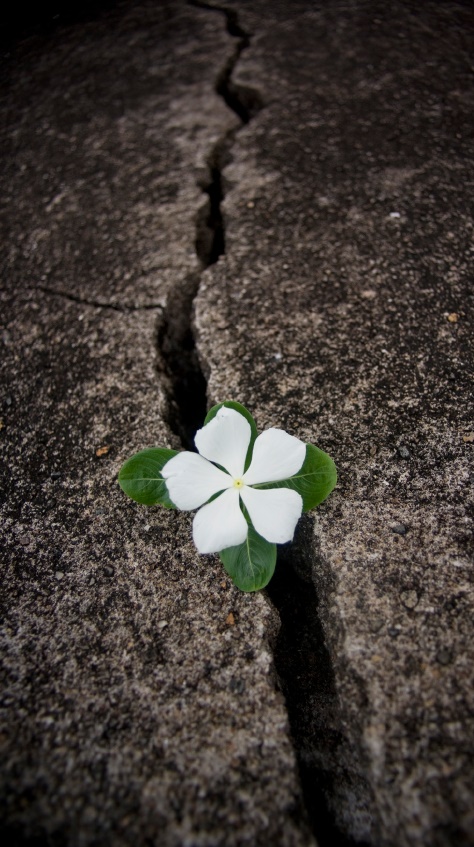 What do you need to do right now?
Calm down.
Sit down.
Think.
Plan.
Act.
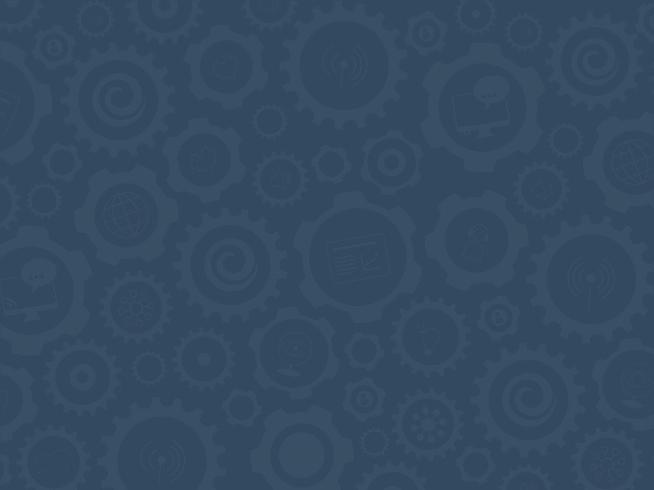 1. Prospect for Leads
2. Nurture those Leads
3. Close those Leads
#1
#2
#3
#4
Use VIDEOS on Social Media & ZOOM Meetings!
Mix micro data with your macro data
Make your message 
simple and effective
Remain hyper-current on all housing info
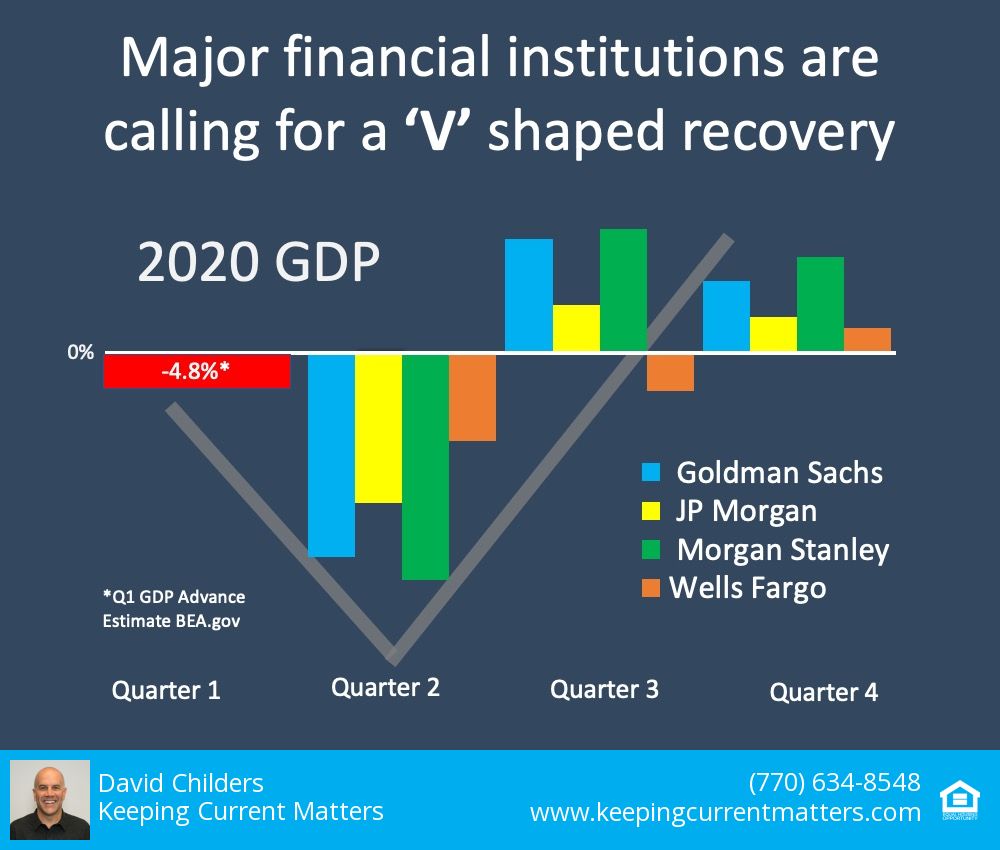 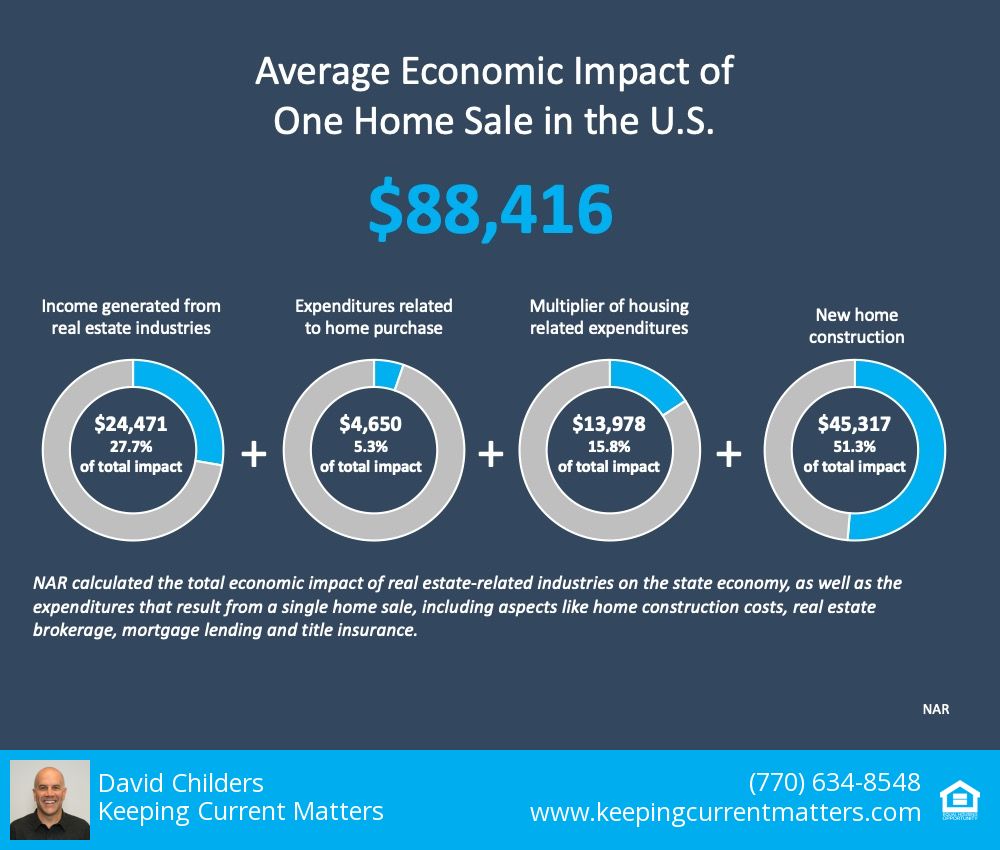 TryKCM.com